Figure 7. GTFs obtained experimentally for the parieto-occipital neurons (left column), from the units of the ...
Cereb Cortex, Volume 13, Issue 12, December 2003, Pages 1276–1286, https://doi.org/10.1093/cercor/bhg075
The content of this slide may be subject to copyright: please see the slide notes for details.
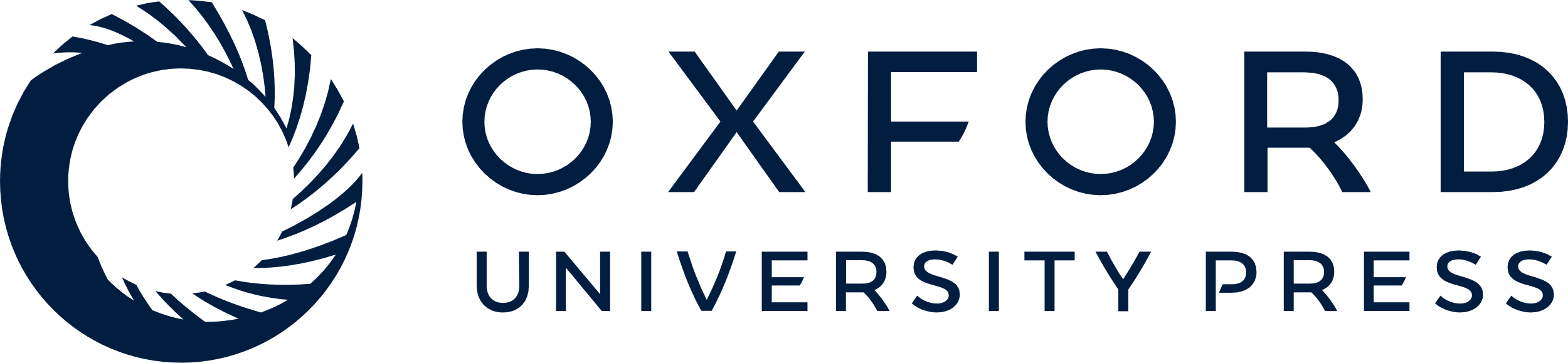 [Speaker Notes: Figure 7. GTFs obtained experimentally for the parieto-occipital neurons (left column), from the units of the feed-forward network (middle column) and from the units of the recurrent network (right column). The synaptic scenario from which synthetic GTF emerges is cross-modality structuring condition.


Unless provided in the caption above, the following copyright applies to the content of this slide:]